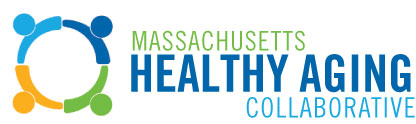 Welcome!
MHAC Advisory Council

James Fuccione – Senior Director
April 2019
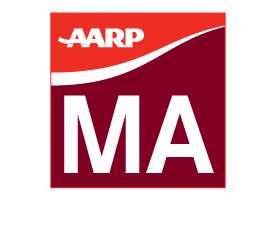 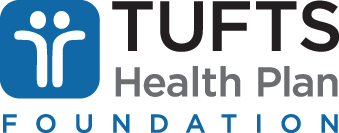 The work of the Massachusetts Healthy Aging Collaborative is supported in part by:
Today’s Agenda
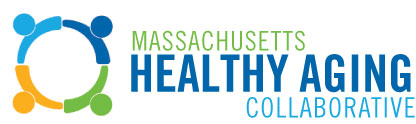 MHAC Strategy
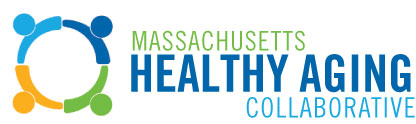 The Massachusetts Healthy Aging Collaborative is a network of leaders in community, health and wellness, government, advocacy, research, business, education, and philanthropy who have come together to advance healthy aging.
Embed Access, Equity and Inclusion within the movement
Building the Age-Friendly Movement
Develop/Promote Policy and Advocacy Platform for Healthy Aging
Deepen Capacity-Building for Communities
Age- and Dementia Friendly Communities
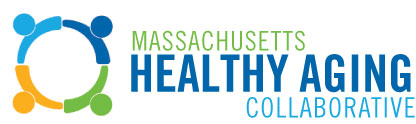 A continuous improvement and collective impact process for communities
Transportation
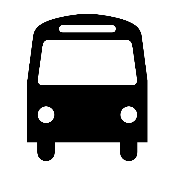 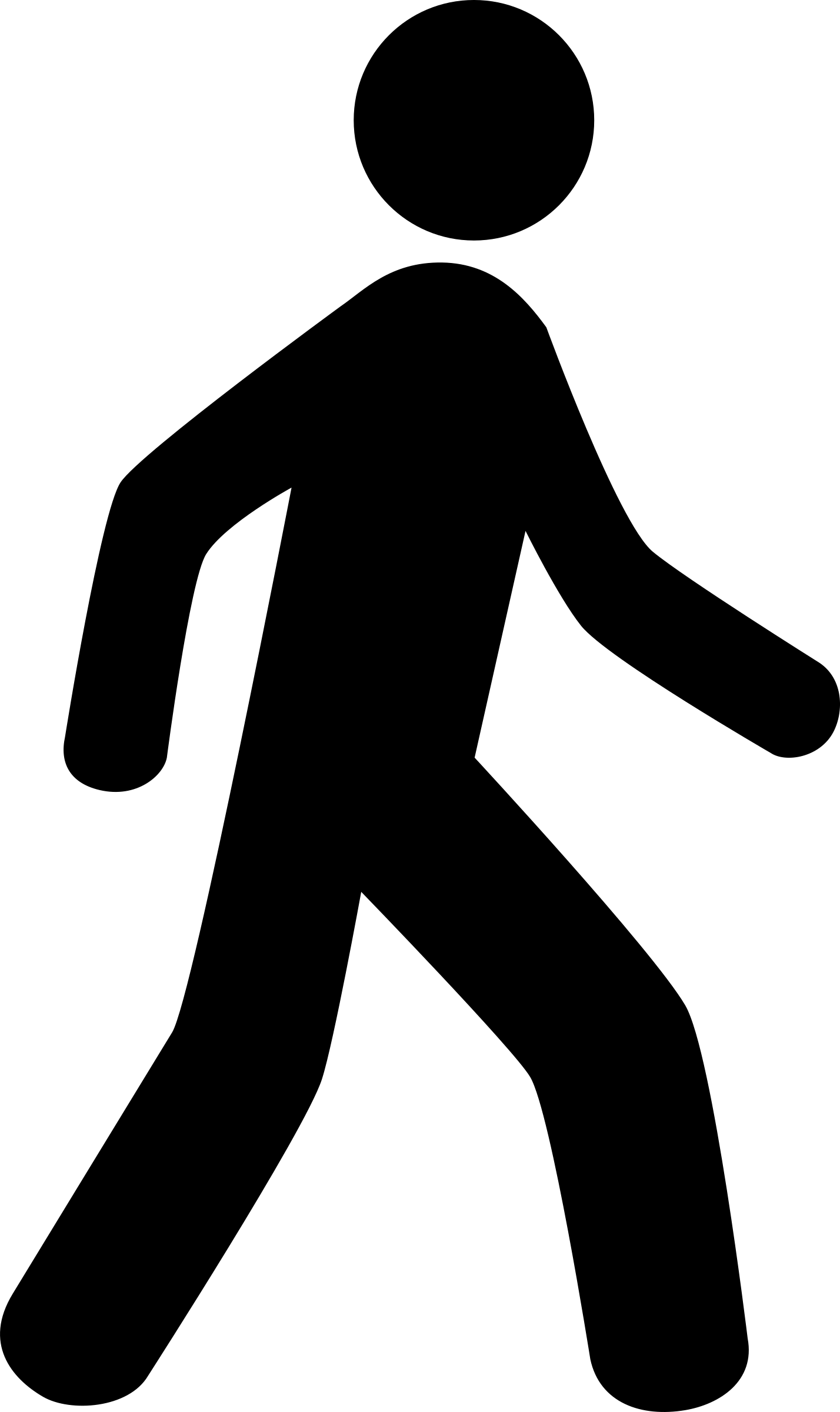 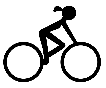 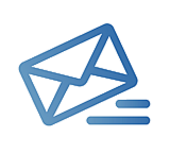 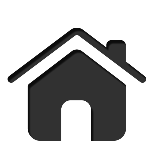 Communication & Information
Housing
Outdoor Spaces & Buildings
Age + Dementia Friendly
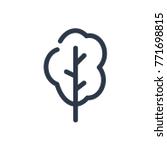 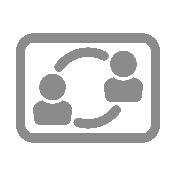 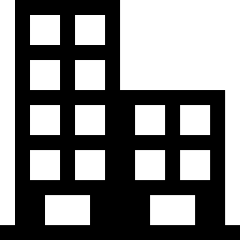 Social Inclusion & Participation
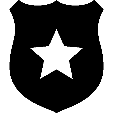 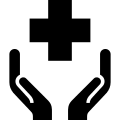 Public Safety
Services (Community, Health, Business)
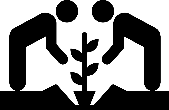 Civic Participation & Employment
Making the Rounds
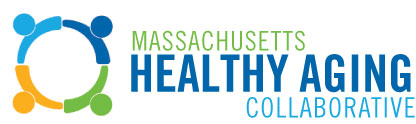 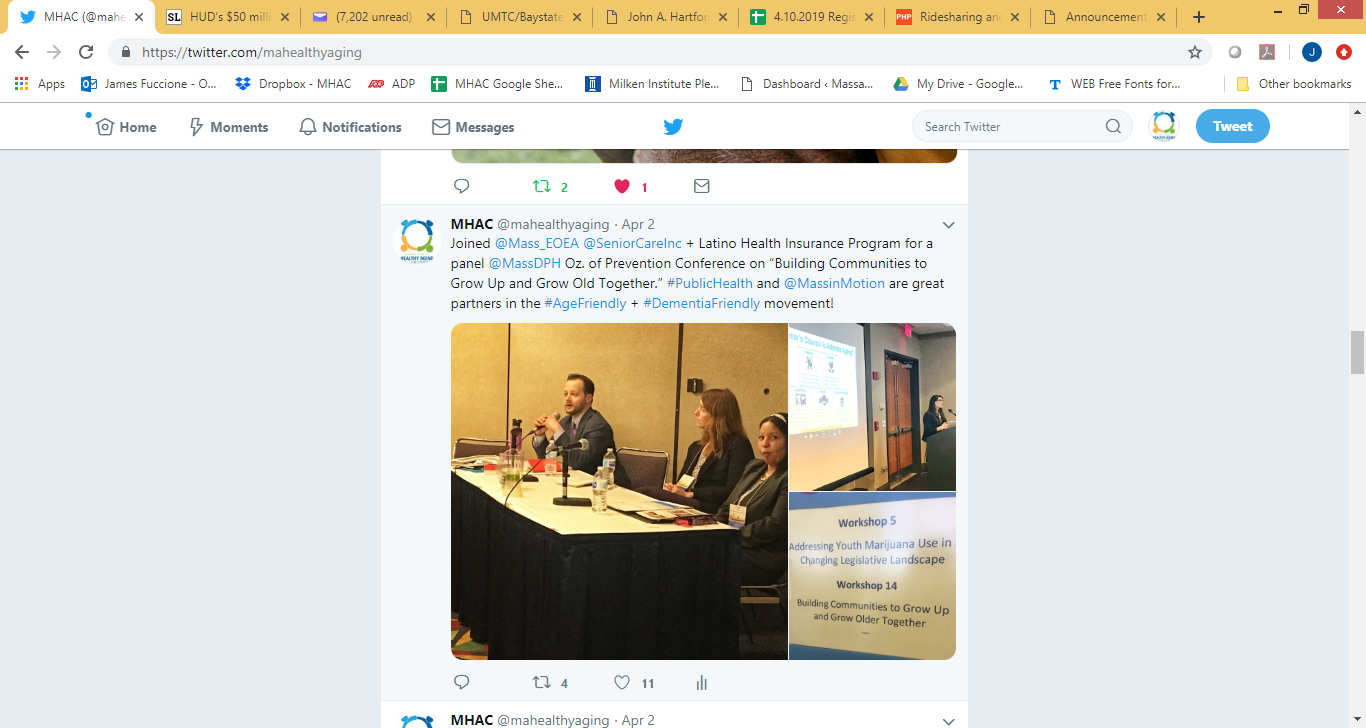 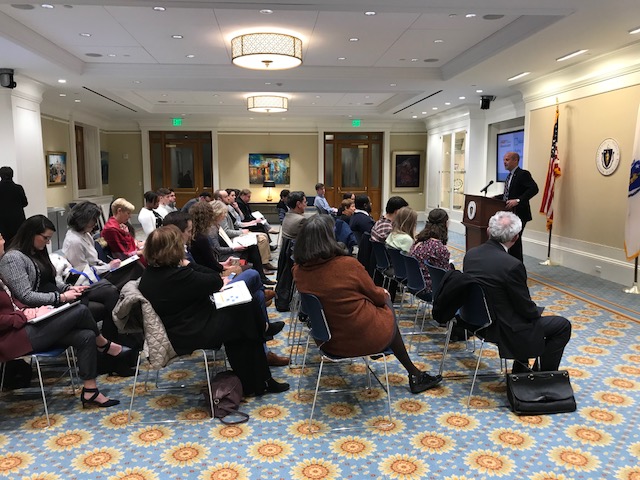 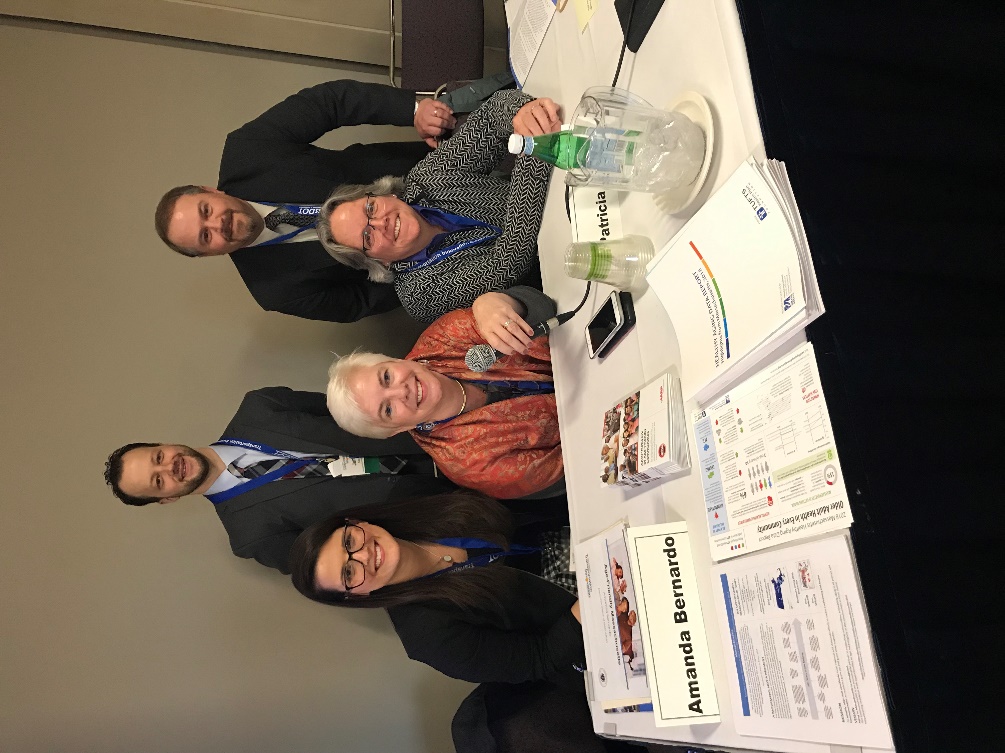 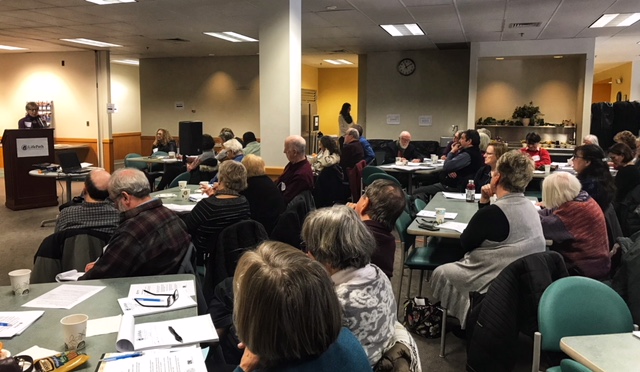 Inclusive Communities
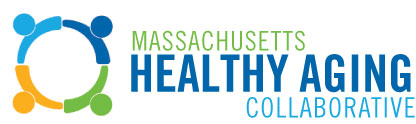 Recent News: ICYMI
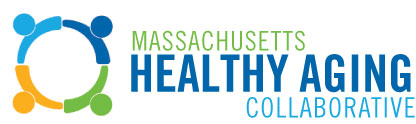 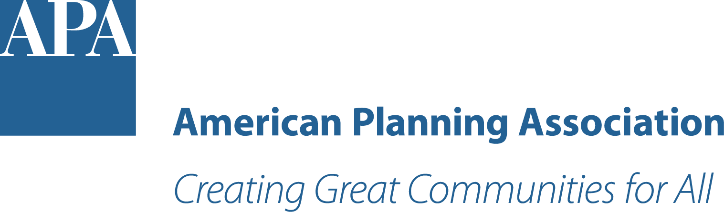 NATIONAL PLANNING ACHIEVEMENT AWARD FOR A GRASSROOTS INITIATIVE — GOLD
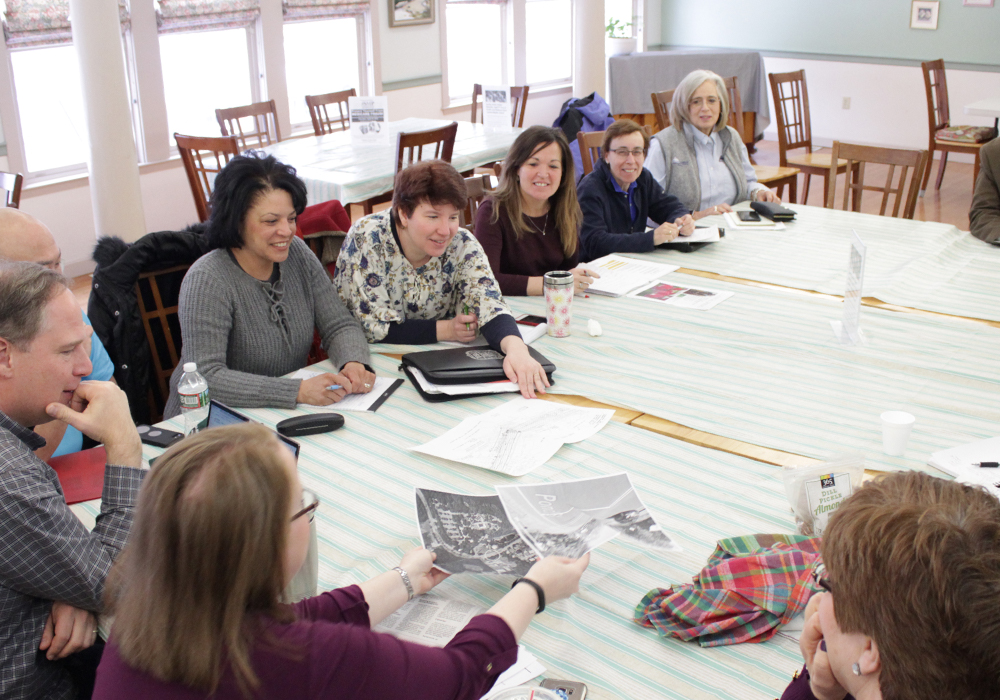 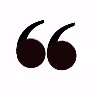 Operating without a budget and no true authority in the municipality, STAC has created a culture where people of all demographics can be involved in the planning process.

The group's success includes but is not limited to:
expanding public transit service, 
improving vehicle parking signage, 
introducing maps for bicycle parking locations, and supporting Complete Streets initiatives 

all while creating a transparent, safe place for people to participate and work together on finding solutions for all rather than the few.
AF + DF
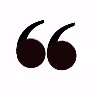 New Active Communities
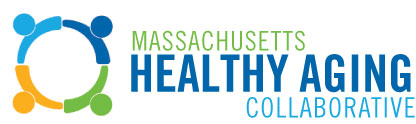 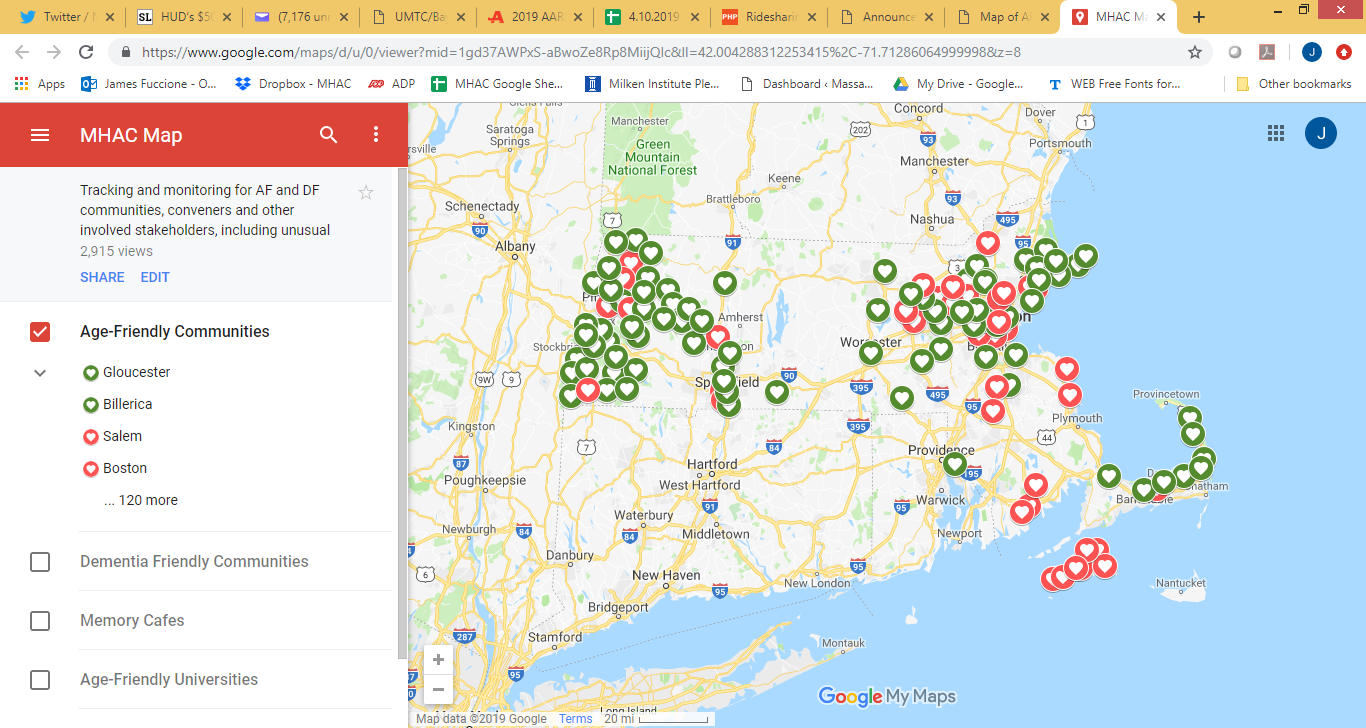 AF + DF
One Week Warning
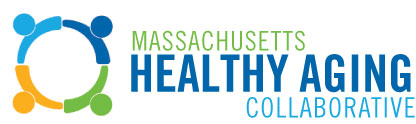 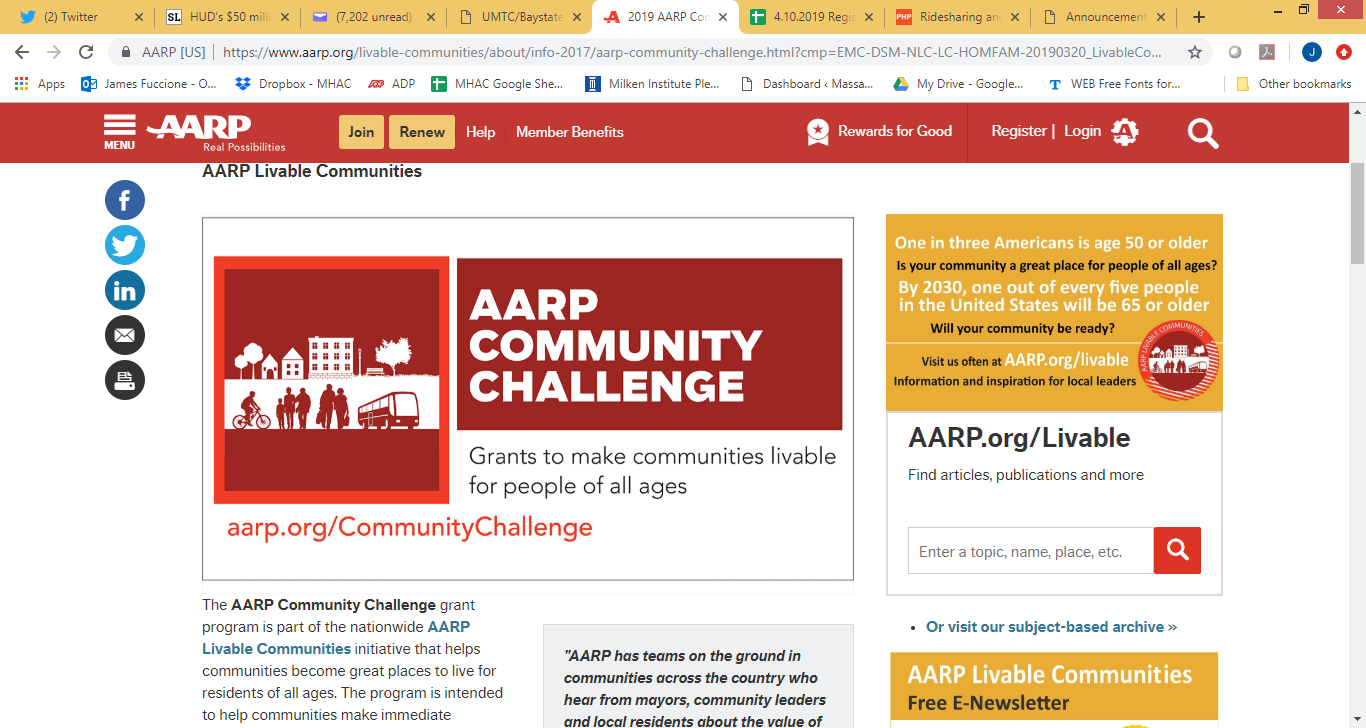 AF + DF
Today’s Agenda
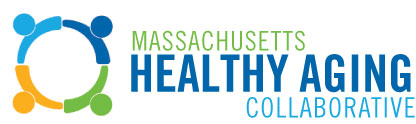 Today’s Agenda
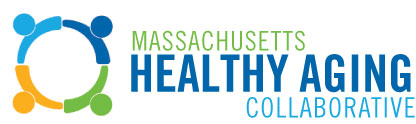 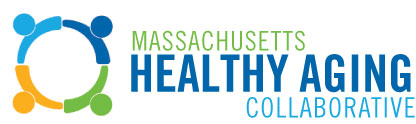 Thank You!
James Fuccione: James.Fuccione@mahealthyaging.org 
617-717-9493
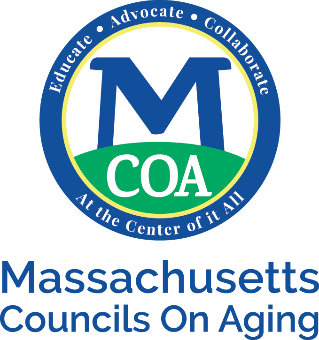 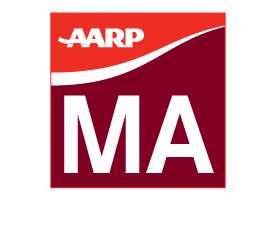 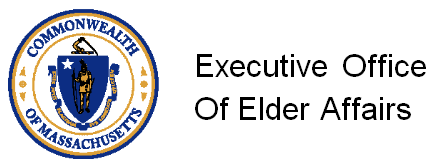 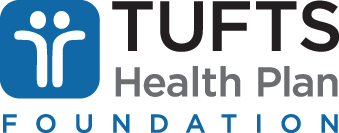 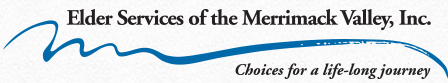